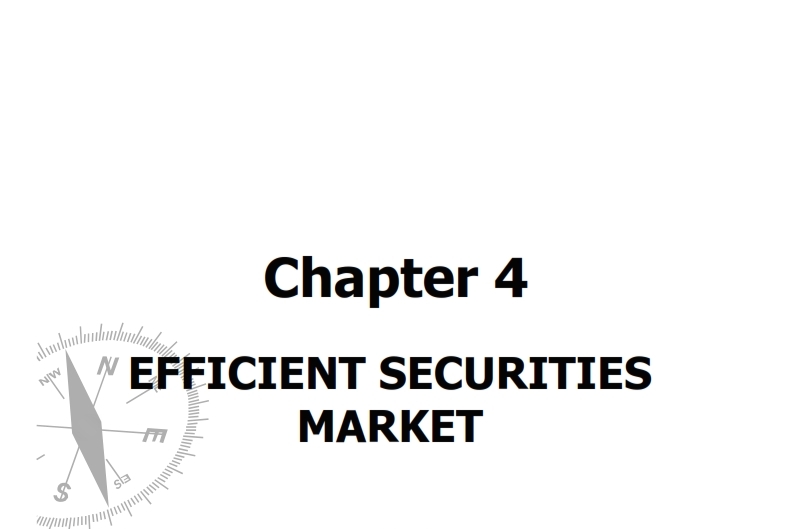 FAKULTAS EKONOMI DAN BISNIS 
UNIVERSITAS ESA UNGGUL
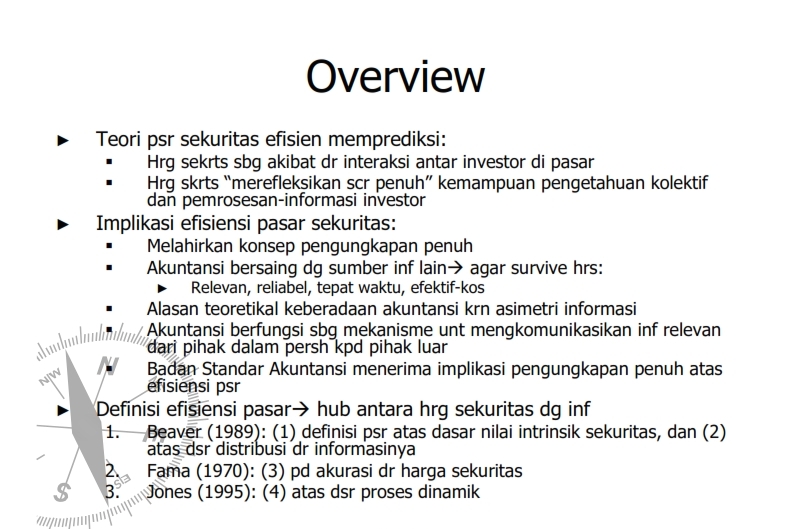 2
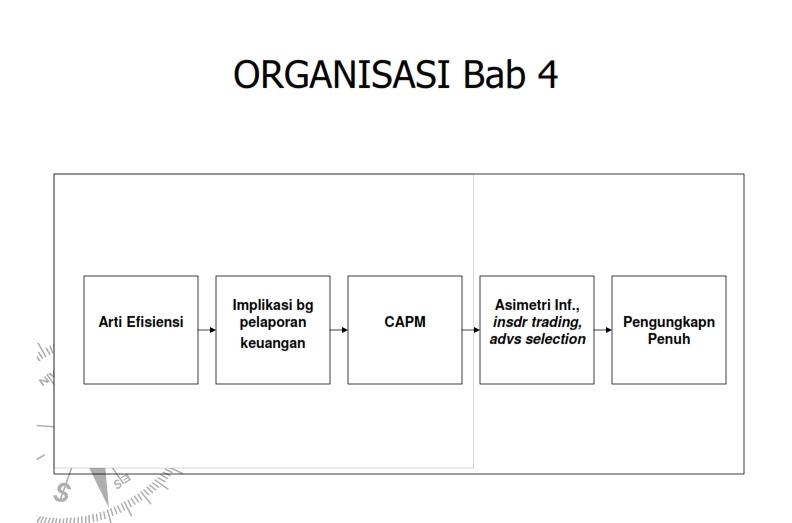 3
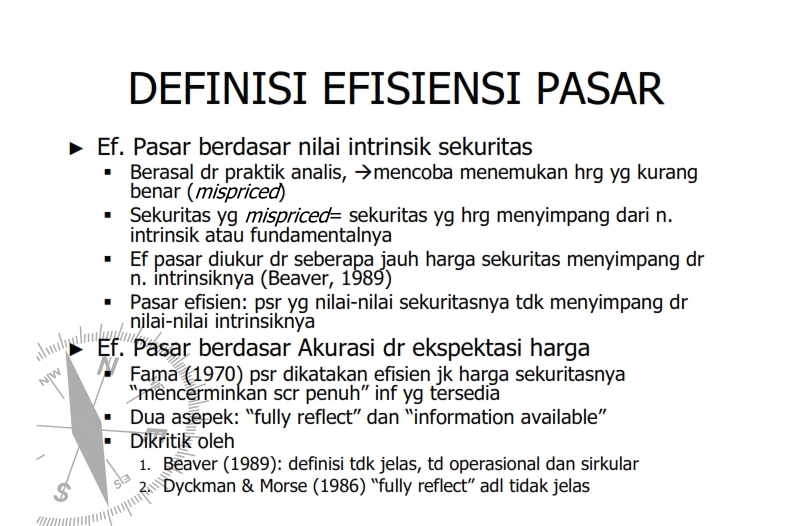 4
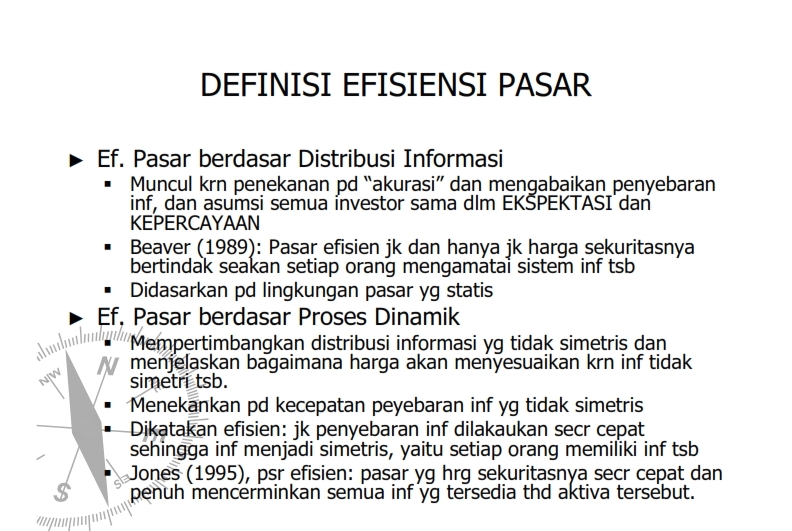 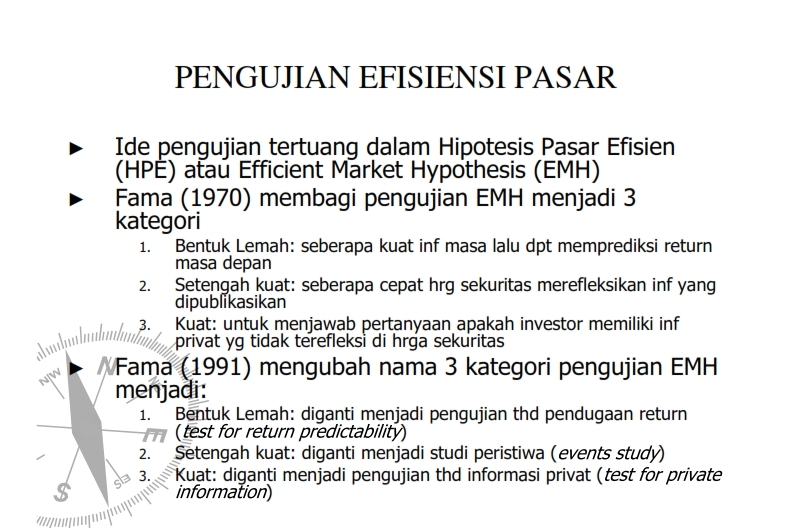 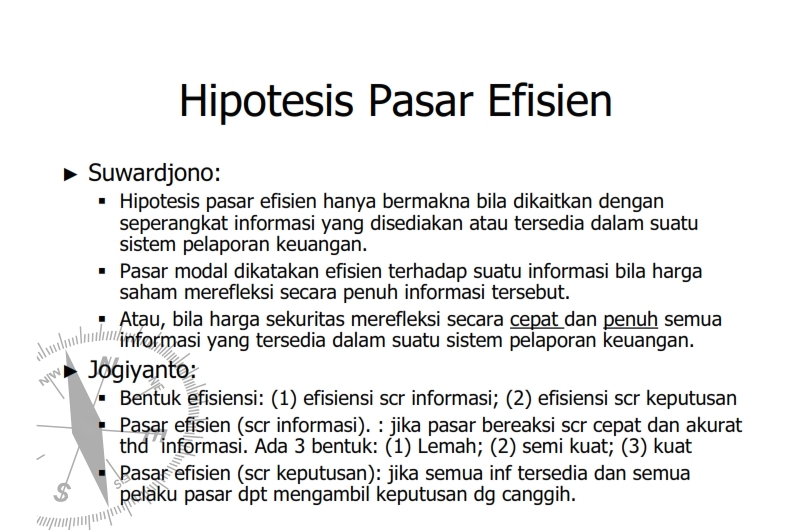 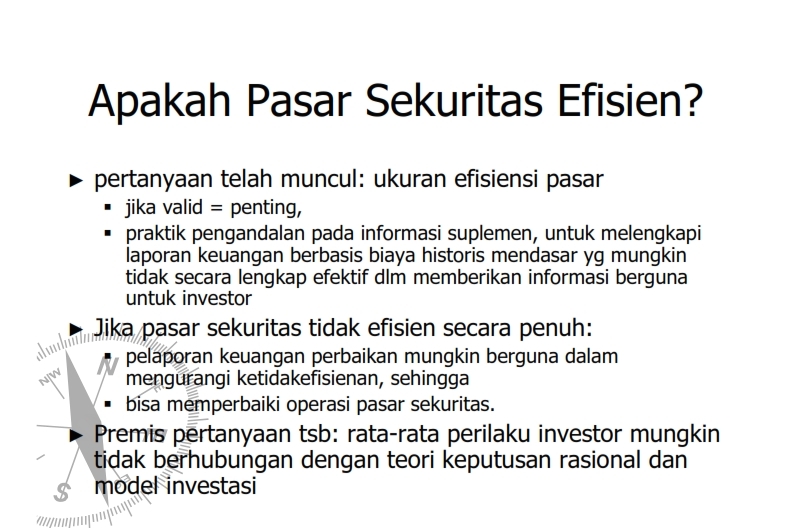 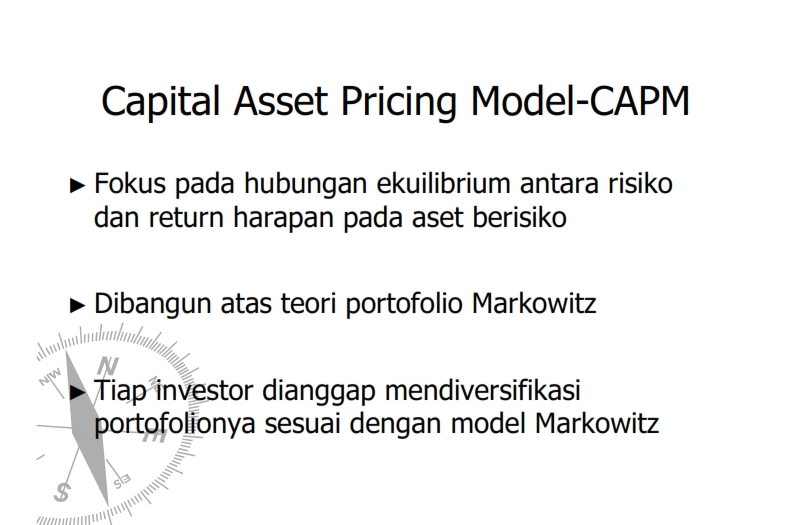 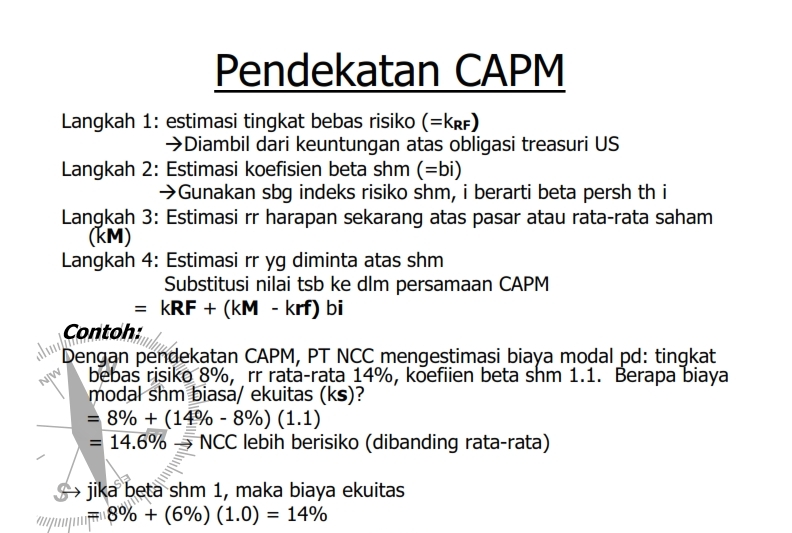 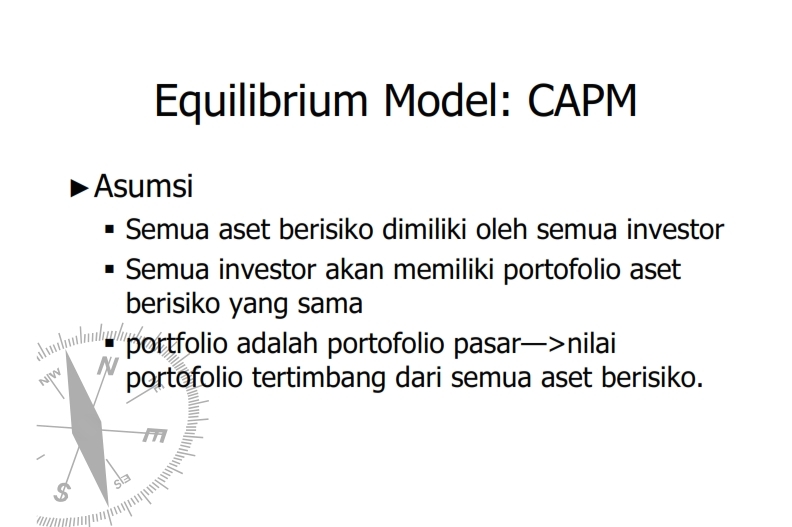 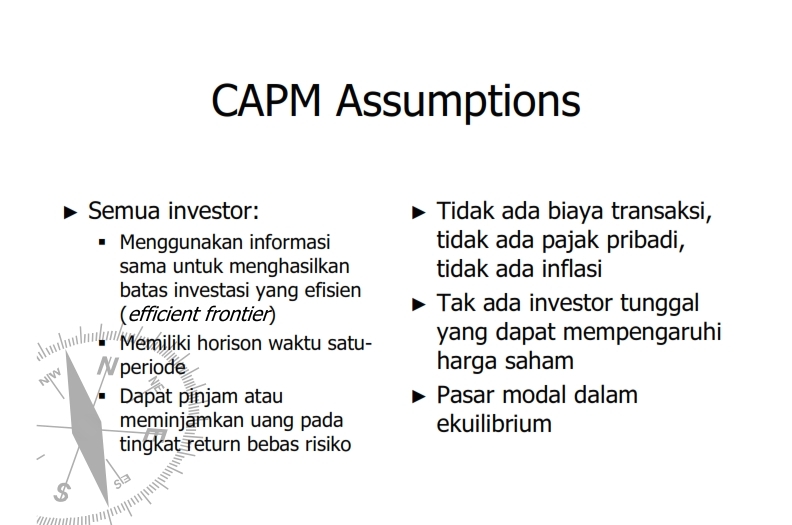 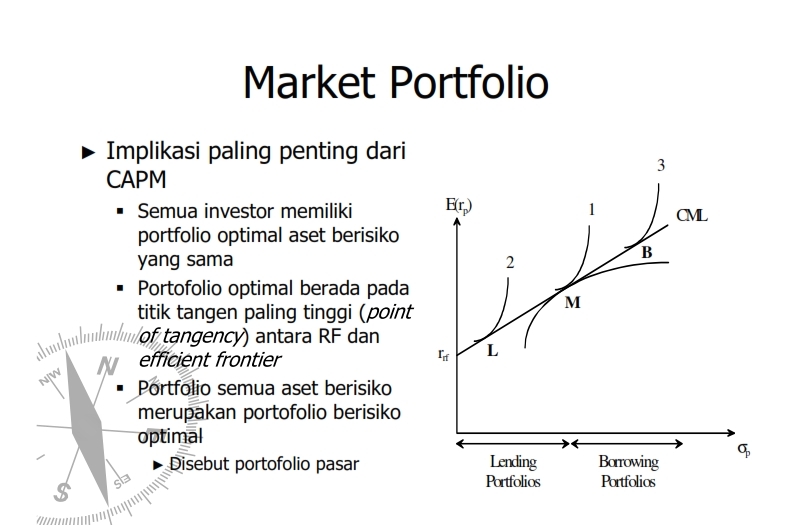 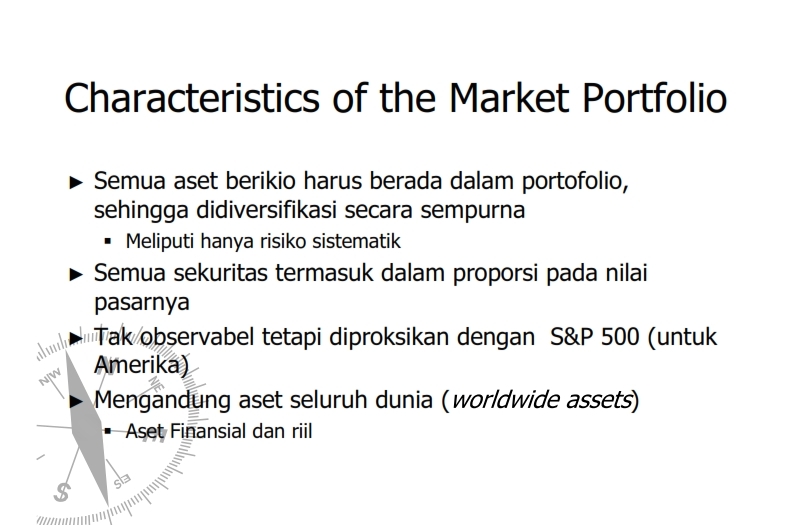 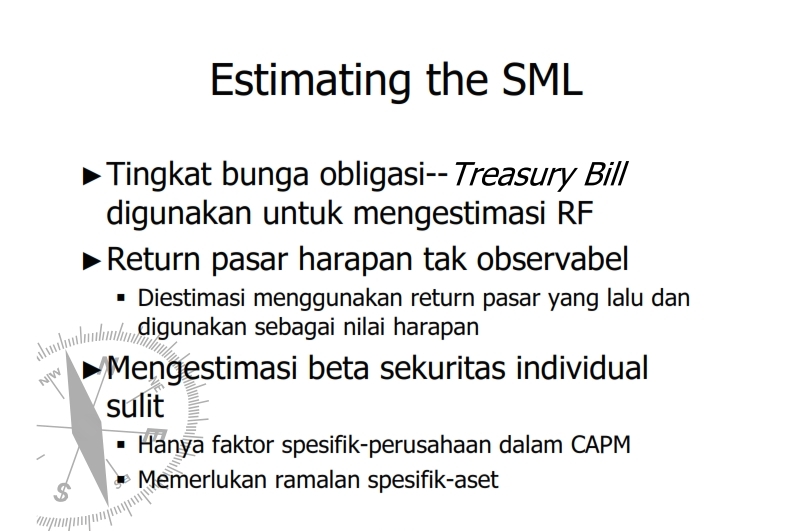 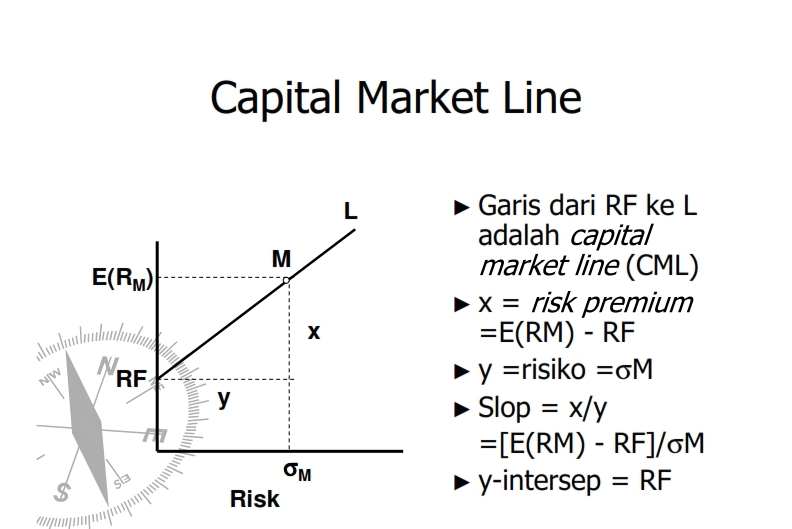 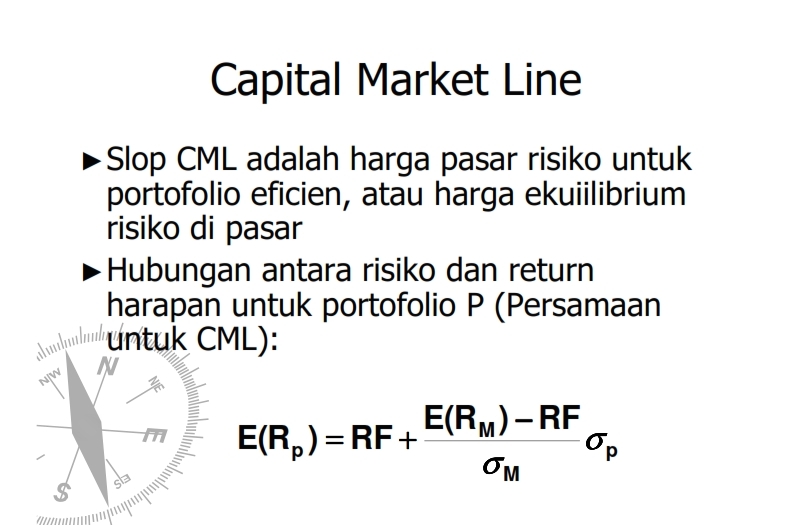 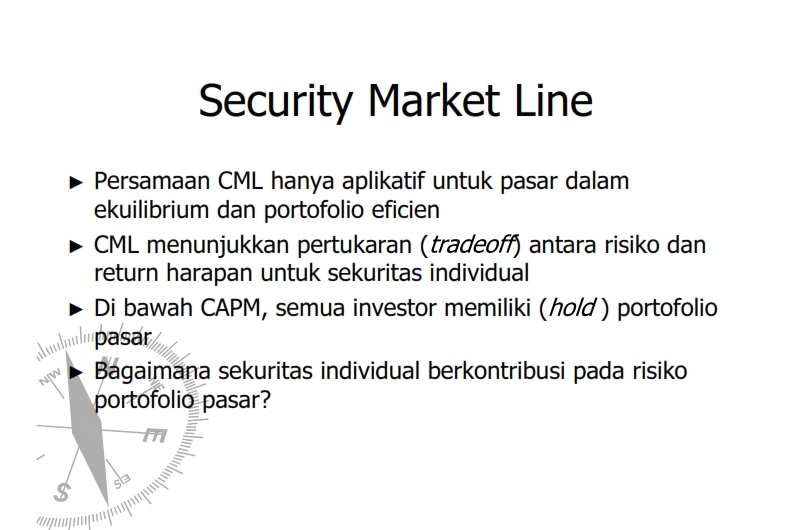 18
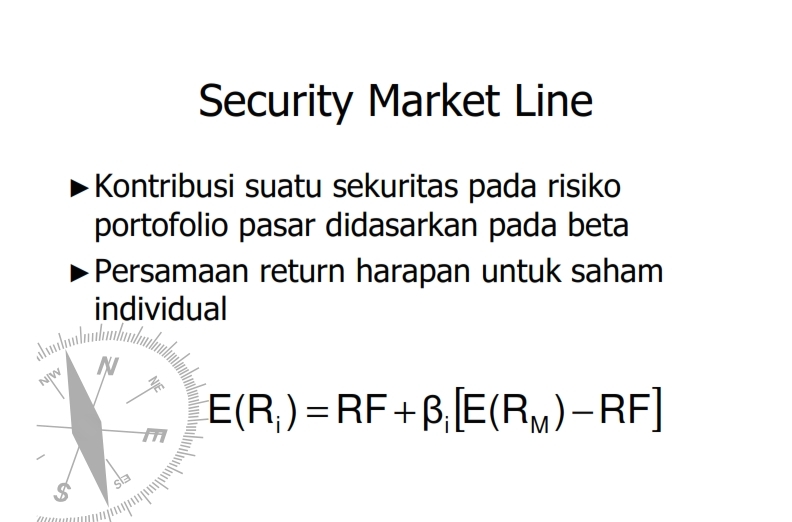 19
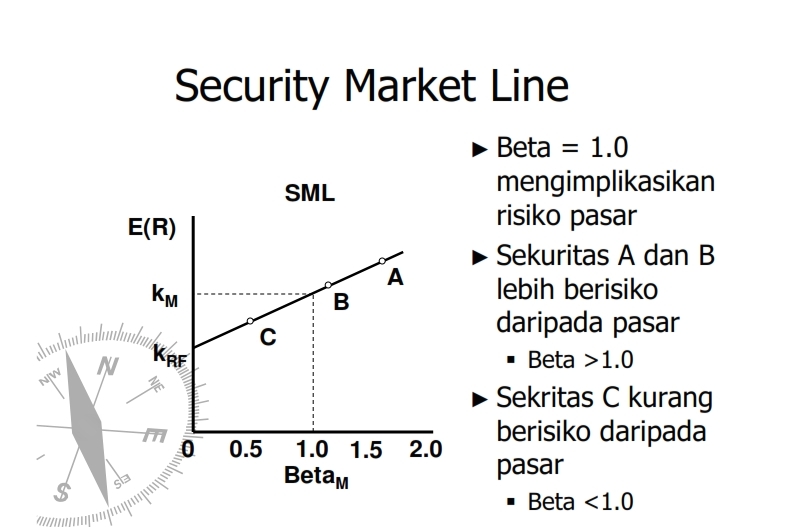 20
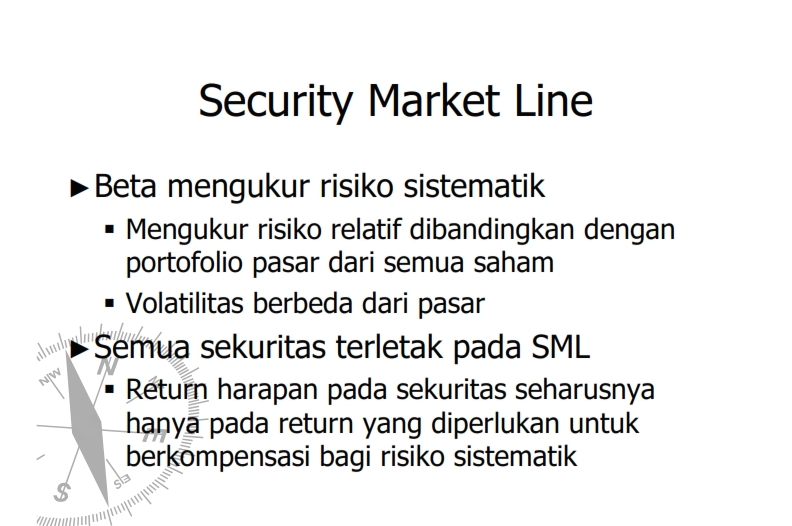 21
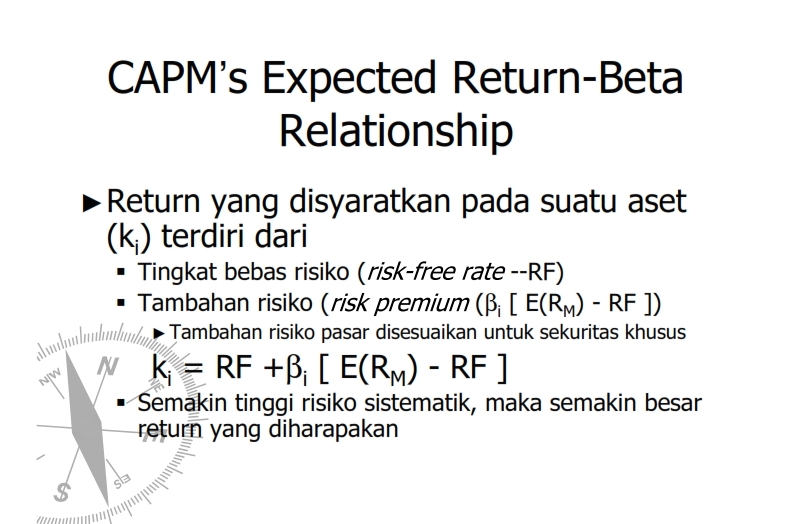 22
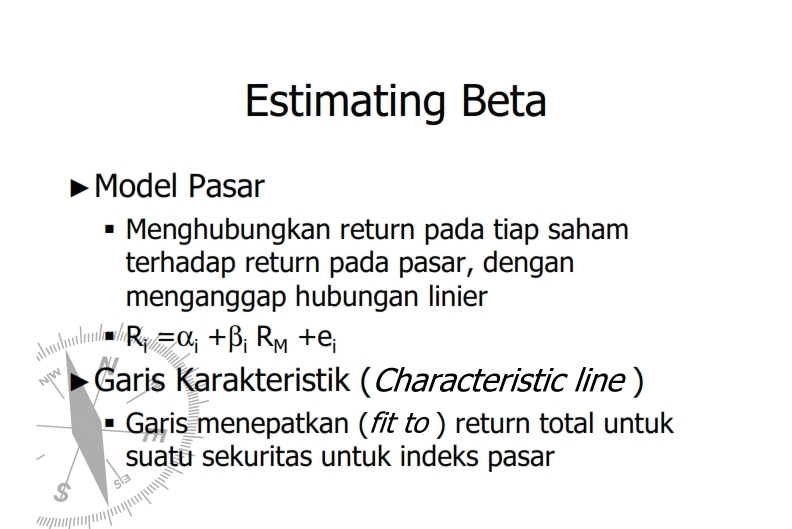 23
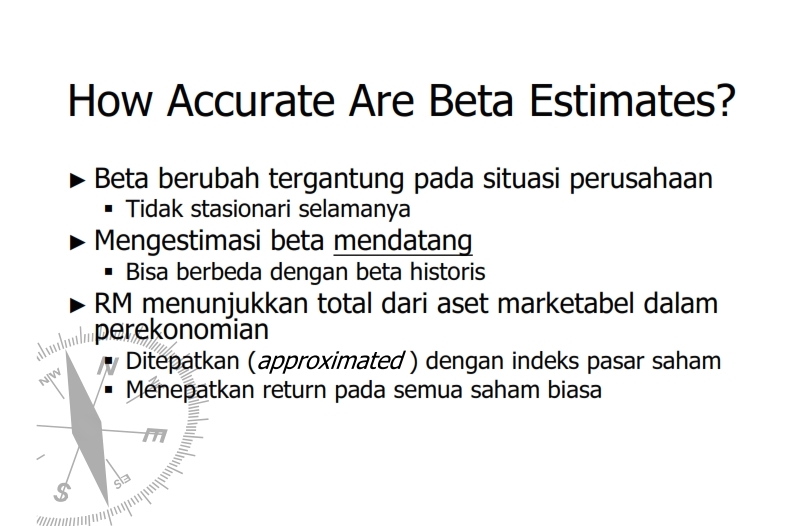 24
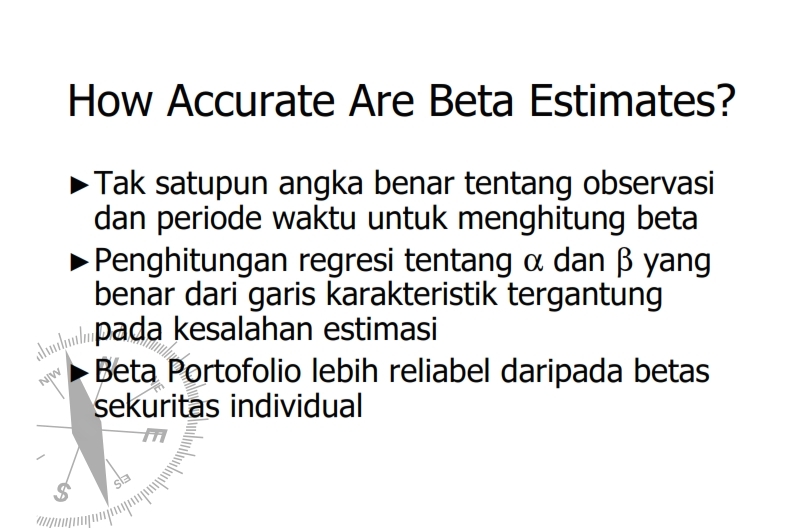 25
SEKIANDANTERIMA KASIH
26